Making the Pitch
Andrew McDonald
Advice from venture capitalists on how to pitch to venture capitalists
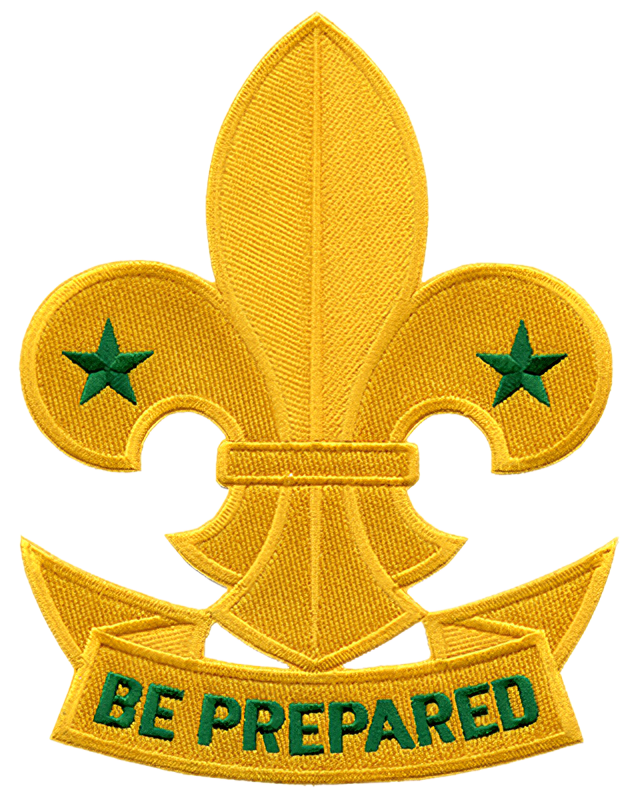 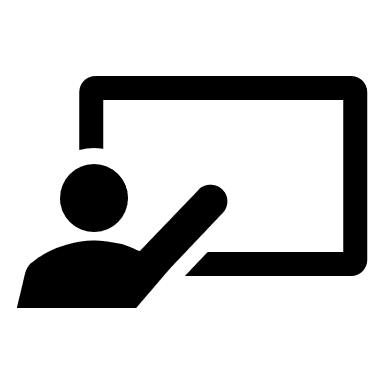 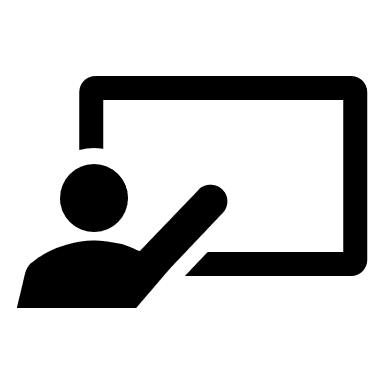 BE PREPARED
PITCH
DECK
ROCKETPITCH
Rocket pitch roadmap
1 –Introduction..
3 – Solution
4 – Market
2 – Problem
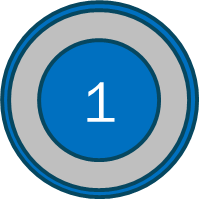 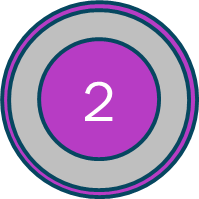 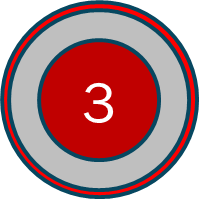 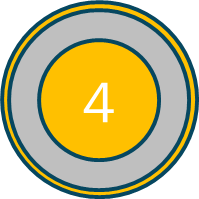 5 – Business Model
6 – Close
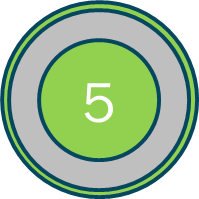 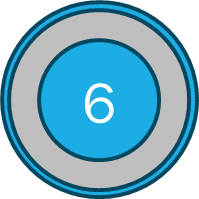 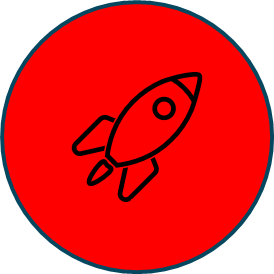 Problem/Opportunity
Introduction
2
1
Who are you
Clearly State what are you asking from the potential investor
Define the problem to solve or the opportunity identified
What is your vision and why do you care?
Why should your potential investor care?
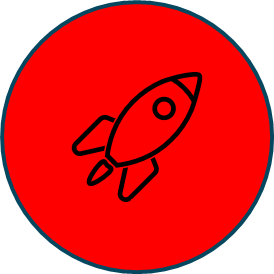 Market
Solution
4
3
What is your solution to this problem or how do you plan to capture the opportunity?
What is your timeline? What resources do you need?
How are you qualified to solve the problem?
Who is the competition and what progress have they made?
What differentiates your solution?
Where does your solution sit in the end-to-end value chain?
How big is the market? (Total Addressable)  What % are you targeting? (Share of Market)
Which group of customers will you target?
State assumptions used to estimate the market.
Who is your competition and why will you succeed?
Where will you play and how will you win?
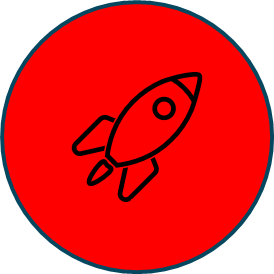 Close
Business Model
6
5
What is the value of your idea?
How will value be unlocked, how will you go to market (partnership, license, buy out?
What role does your idea have in the value chain?
If you get what you ask for what progress will this enable?
State what you’re asking for
State the impact that the investment will have
What’s in it for the investor?
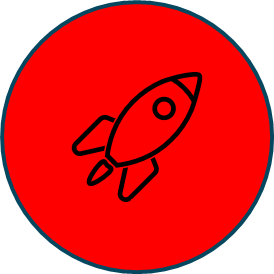 The pitch deck
Highly
Graphical
1 - 6 slides
3 Bullets per Slide
Engage
Emotionally
Know 
Partner Ecosystem
Know your Markets &
Competition
Prepare pitches
 5, 15 & 30 mins
Expect
Interruptions
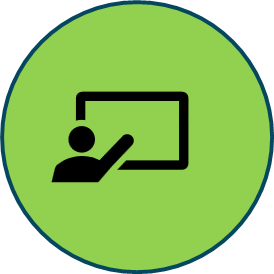 Be Prepared…For this and more
Pitch sessions are running late, you have to get your message over in 3 mins
What’s your forecast revenue and when?  What will your costs be?
Expected margin?
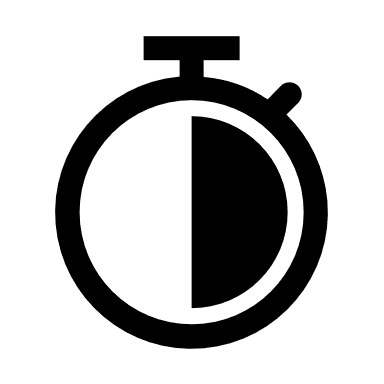 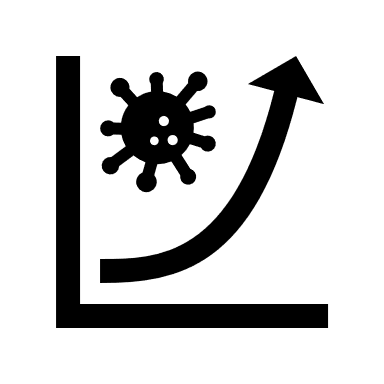 Who are the Gorillas?  How will they try to stop you?
Who are your customers? How will you go to market?
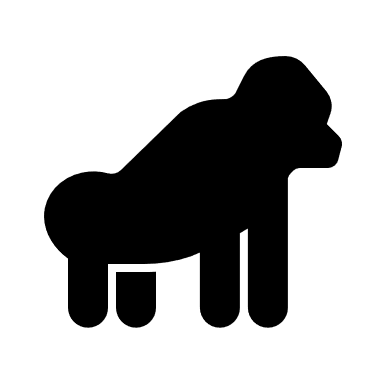 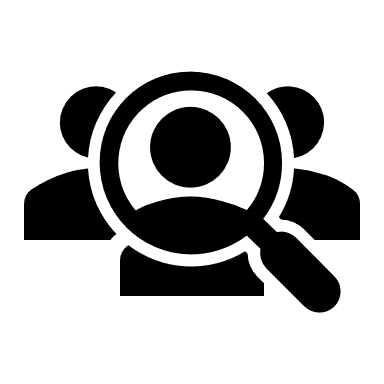 How are you better than the competition?
What is your Exit Strategy?
What options have you considered?
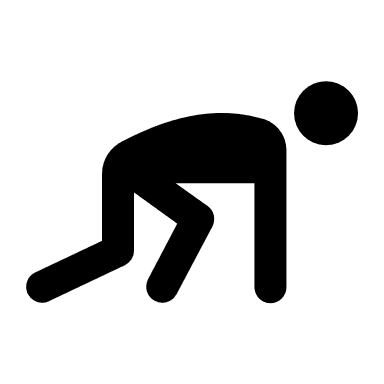 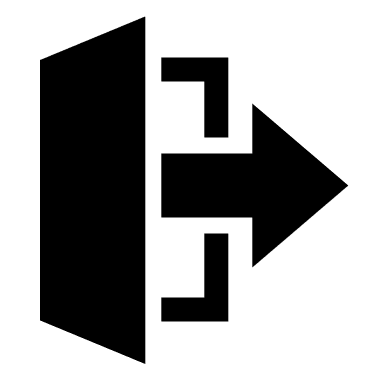 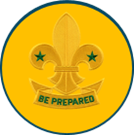 Good Luck
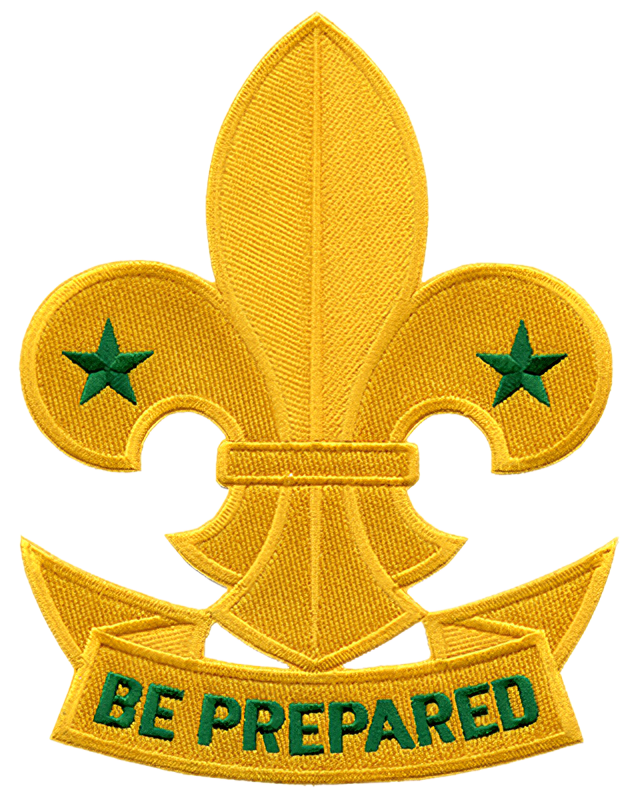 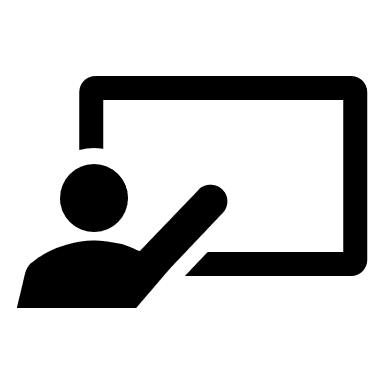 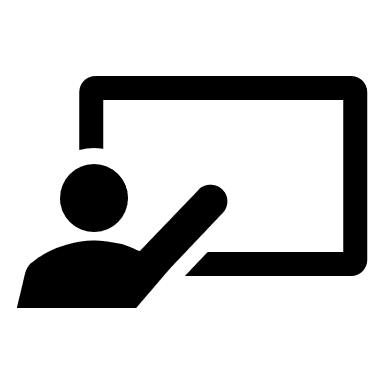 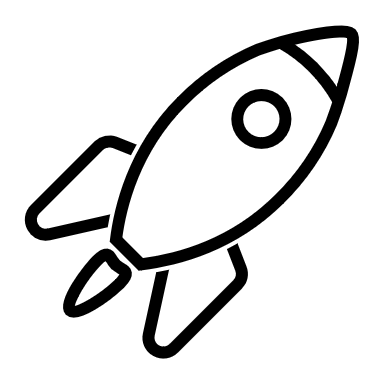 PITCH
DECK
ROCKETPITCH
BE PREPARED
New Platform That Allows Users To Profit From Data Sharing | SEASON 18 | Dragons' Den - Bing video